স্বাগতম
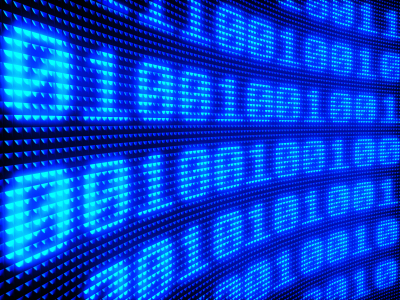 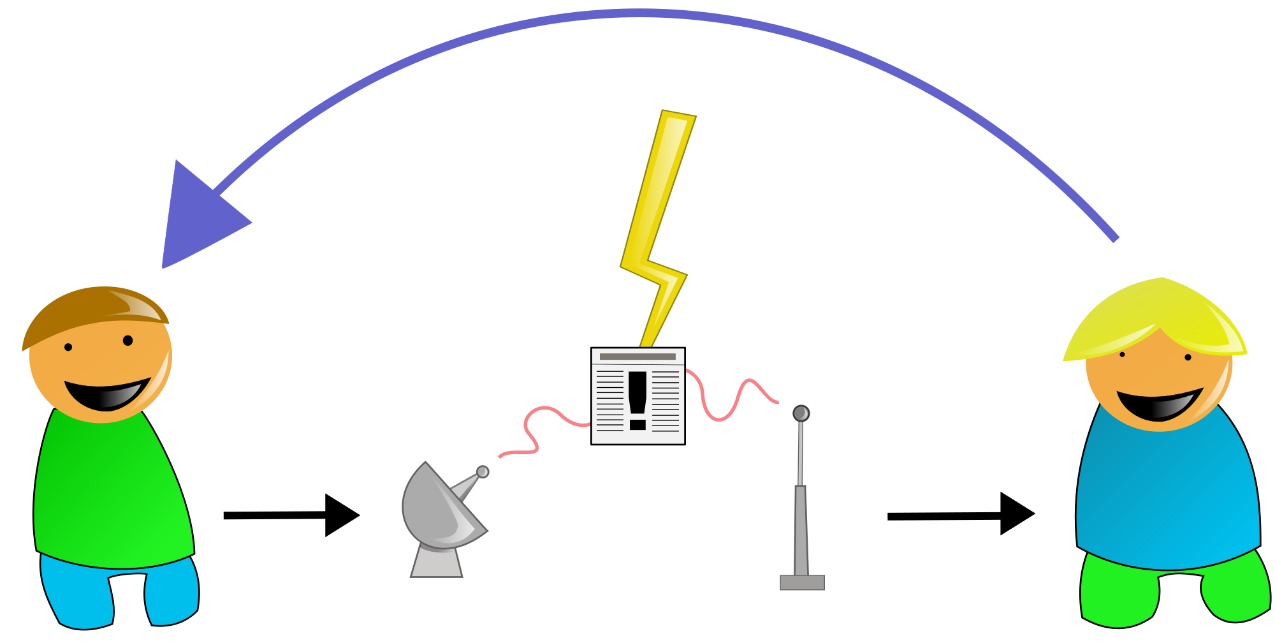 20-Jun-20
১
1
পরিচিতি
বিষয়: তথ্য ও যোগাযোগ প্রযুক্তি
শ্রেণি  : 8ম
অধ্যায় : প্রথম
 
সময়   : ৫০ মিনিট
মোঃ শরিফুল ইসলাম 
 প্রভাষক(ইংরেজী)
ছিটমীরগঞ্জ শালনগ্রাম ফাফিল মাদরাসা,
জলঢকা, নীলফামারী।
একুশ শতক এবং তথ্য ও যোগাযোগ প্রযুক্তি
20-Jun-20
১
2
নিচের চিত্রে লক্ষ্য কর-
এগুলো কোন শতকের সম্পদ?
বিশ শতকের সম্পদ।
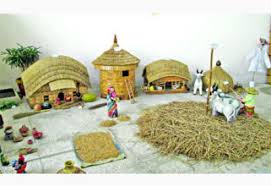 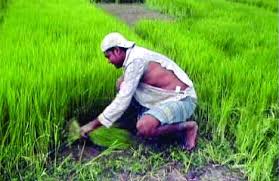 কৃষি সম্পদ
১
একুশ শতকের সম্পদ কি?
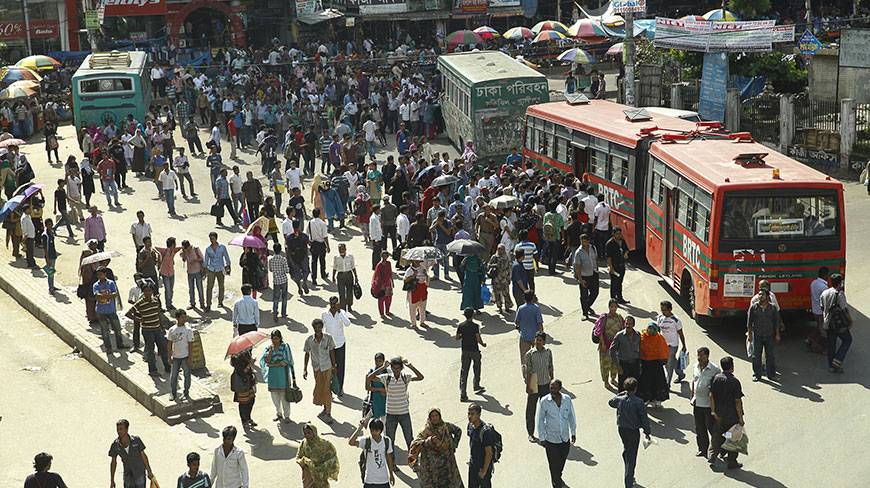 মানুষ
কারণ
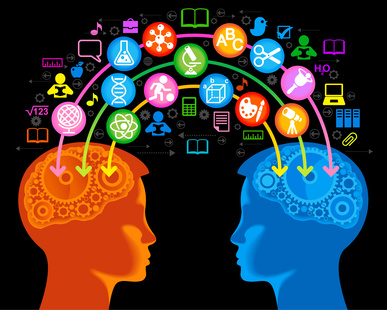 মানুষ জ্ঞান অন্বেষন, ধারন ও ব্যবহার করতে পারে।
১
[Speaker Notes: ২১ শতকের সম্পদ হচ্ছে- জ্ঞান। জ্ঞানগত উন্নয়নের উপর নির্ভর করবে কোনো দেশের অর্থনৈতিক উন্নয়ন।]
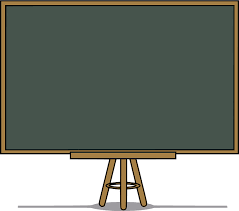 আজকের পাঠ-
একুশ শতক এবং তথ্য ও যোগাযোগ প্রযুক্তি
১
শিখনফল
এ পাঠ শেষে শিক্ষার্থীরা্‌.........
‘‘জ্ঞানই একুশ শতকের পৃথিবীর মূলসম্পদ’’ উক্তিটি ব্যাখ্যা করতে পারবে;
একুশ শতকের বিশ্বে বেঁচে থাকার জন্য কী কী দক্ষতা থাকা প্রয়োজন তা বর্ণনা করতে পারবে;
১
লক্ষ্য কর-
পৃথিবীর সম্পদ হচ্ছে- “সাধারণ মানুষ” কারণ-
মানুষ জ্ঞান ধারণ করতে পারে
মানুষ জ্ঞান সৃষ্টি করতে পারে
মানুষ জ্ঞান ব্যবহার করতে পারে
১
7
জোড়ায় কাজ
একুশ শতকে টিকে থাকতে হলে তথ্য ও যোগাযোগ প্রযুক্তির প্রাথমিক বিষয়গুলো সম্পর্কে ধারনা রাখতে হবে উত্তরের স্বপক্ষে দুইটি যুক্তি লিখ ।
১
একুশ শতকের প্রয়োজনীয় দক্ষতা সমূহ-
তথ্য ও যোগাযোগ প্রযুক্তিতে পারদর্শিতা
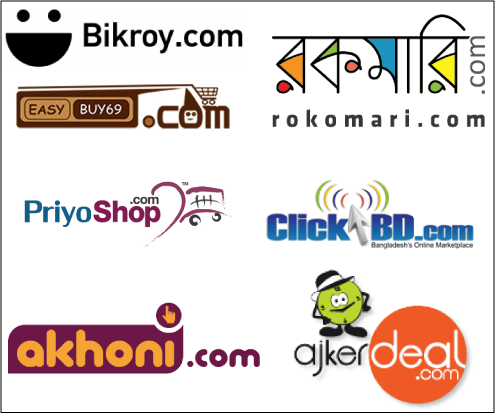 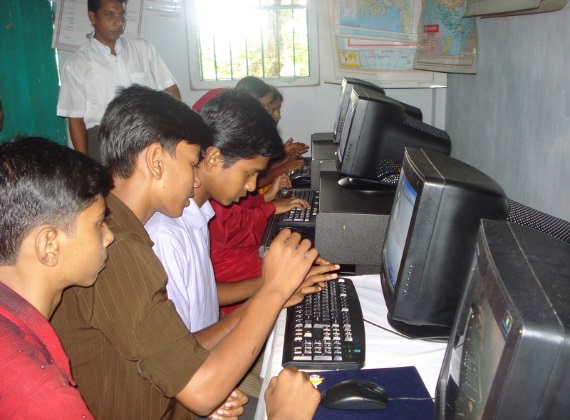 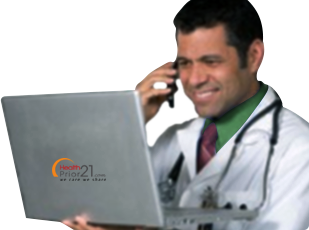 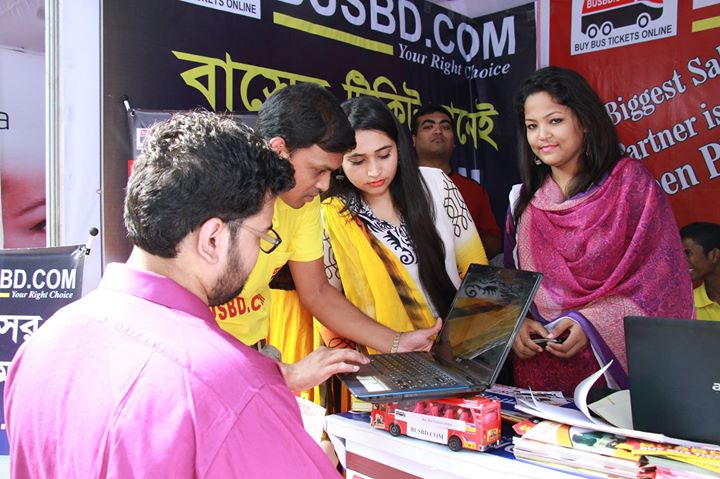 ১
একুশ শতকের প্রয়োজনীয় দক্ষতাসমূহ-
১
দলগত কাজ
একুশ শতকে কারা পৃথিবীর চালিকা শক্তি হিসেবে কাজ করবে বলে তুমি মনে কর - ব্যাখ্যা দাও?
১
মূল্যায়্ন
১। একুশ শতকের সম্পদ হচ্ছে -
(ক) টাকা (খ) কৃষি সম্পদ    গ) জ্ঞান  (ঘ) প্রাকৃতিক সম্পদ 
২। একুশ শতকে আমরা কয়টি বিষয় নিয়ে আলোচনা শুরু করেছি?
(ক) ২  (খ) ৩  (গ) ৪     (ঘ) ৫
৩। একুশ শতকে বেঁচে থাকতে গেলে কোন কোন দক্ষতার প্রয়োজন।
(i) পারস্পরিক সহযোগিতা   (ii) যোগাযোগ দক্ষতা      (iii)সুনাগরিকত্ব
 নিচের কোনটি সঠিক?
(ক) i     (খ) i, ii (গ)  ii, iii    (ঘ)i, ii, iii
20-Jun-20
১
বাড়ির  কাজ
একুশ শতক এবং তথ্য ও যোগাযোগ প্রযুক্তির গুরুত্ব খাতায় লিখে আনবে।
১
ধন্যবাদ সবাইকে
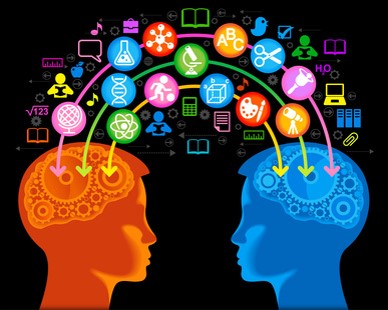